ВЧИМОСЯ,ЩОБ СПОНУКАТИ УЧНЯ ДО РОЗВИТКУ
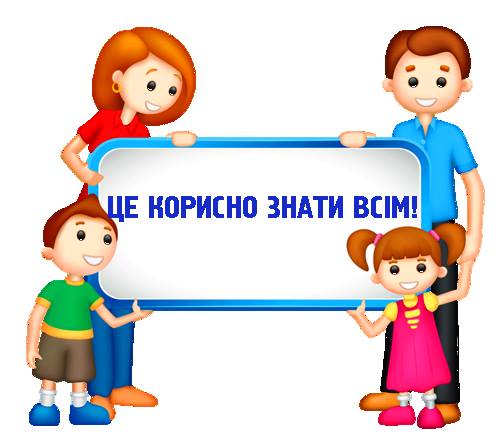 Поздимирський НВК          -2021-
Кредо інтерактивного навчання:

● Те, що я чую, я забуваю.

● Те, що я бачу й чую, я трохи пам'ятаю.

● Те, що я чую, бачу й обговорюю, я починаю розуміти.

● Коли я чую, бачу, обговорюю й роблю я набуваю знань і    навичок.

● Коли я передаю знання іншим, я стаю майстром.

                                                                               Конфуцій
Шкільне методичне
           об`єднання
    вчителів початкових   класів та вихователів д/п
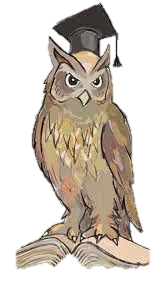 МАЙСТЕР - КЛАС
МЕТА:  урізноманітнення,удосконалення, розвиток  особистої практики,навичок для модернізації процесу навчання та виховання
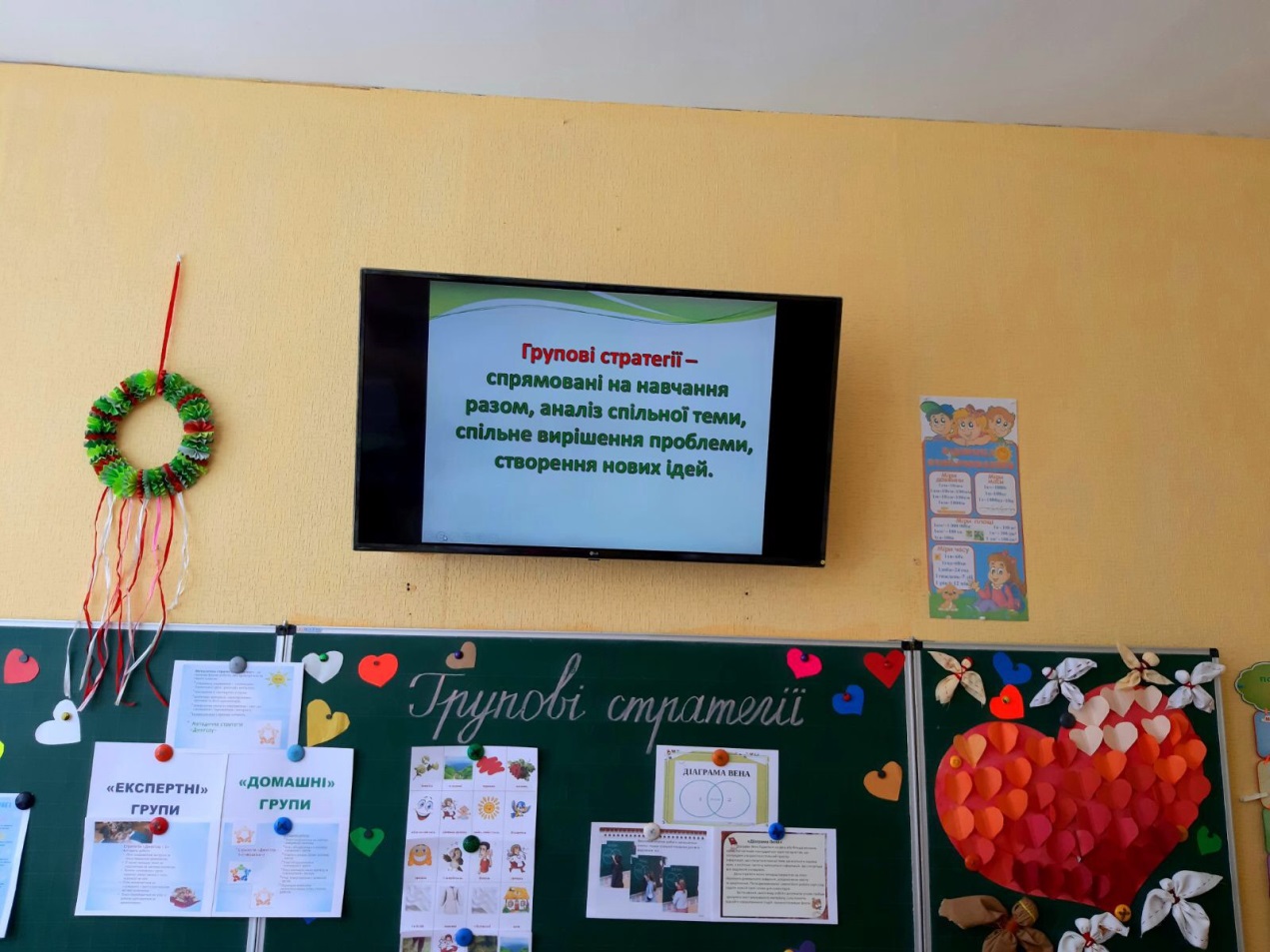 Групові  стратегії
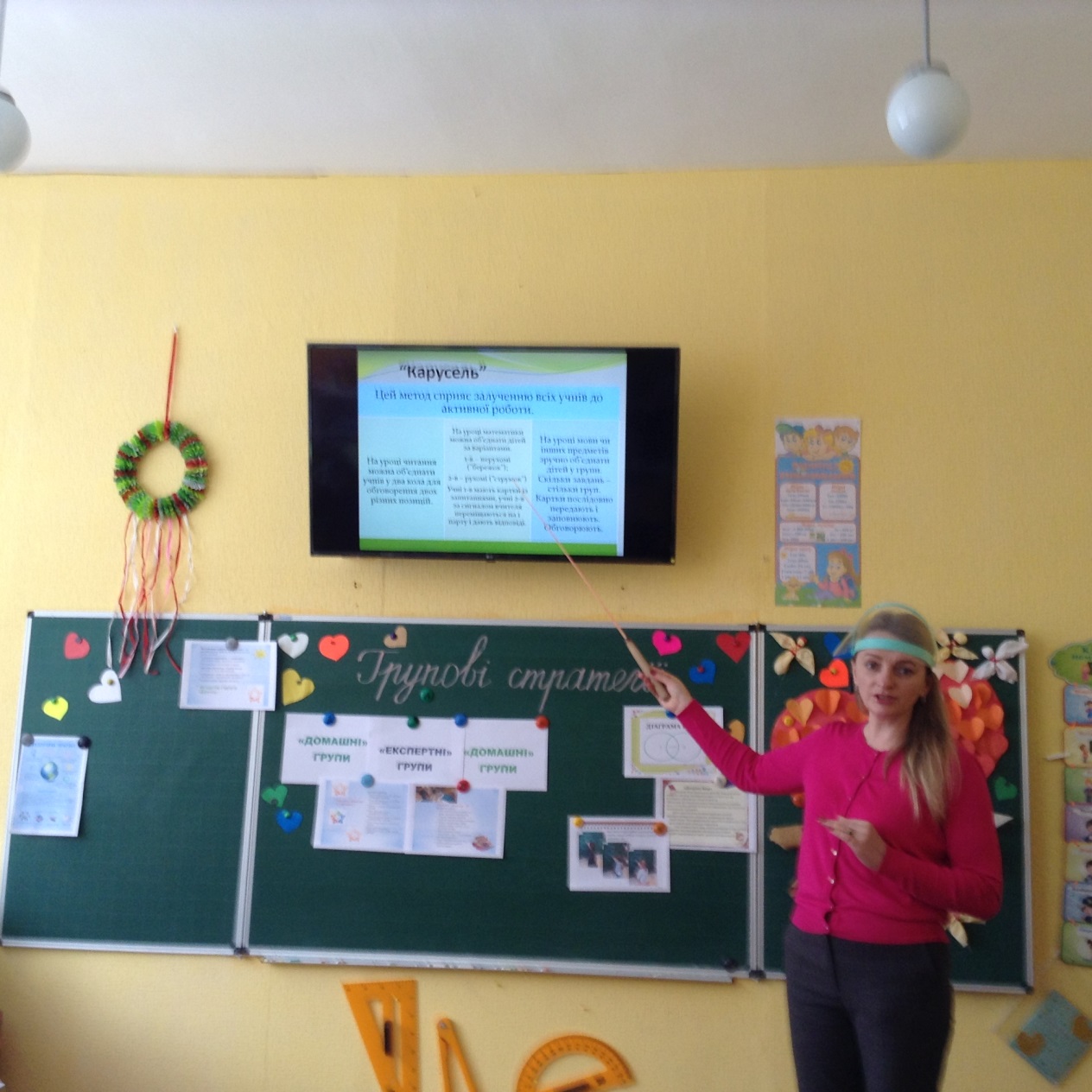 Керівник ШМО
Н.З.Стельмащук
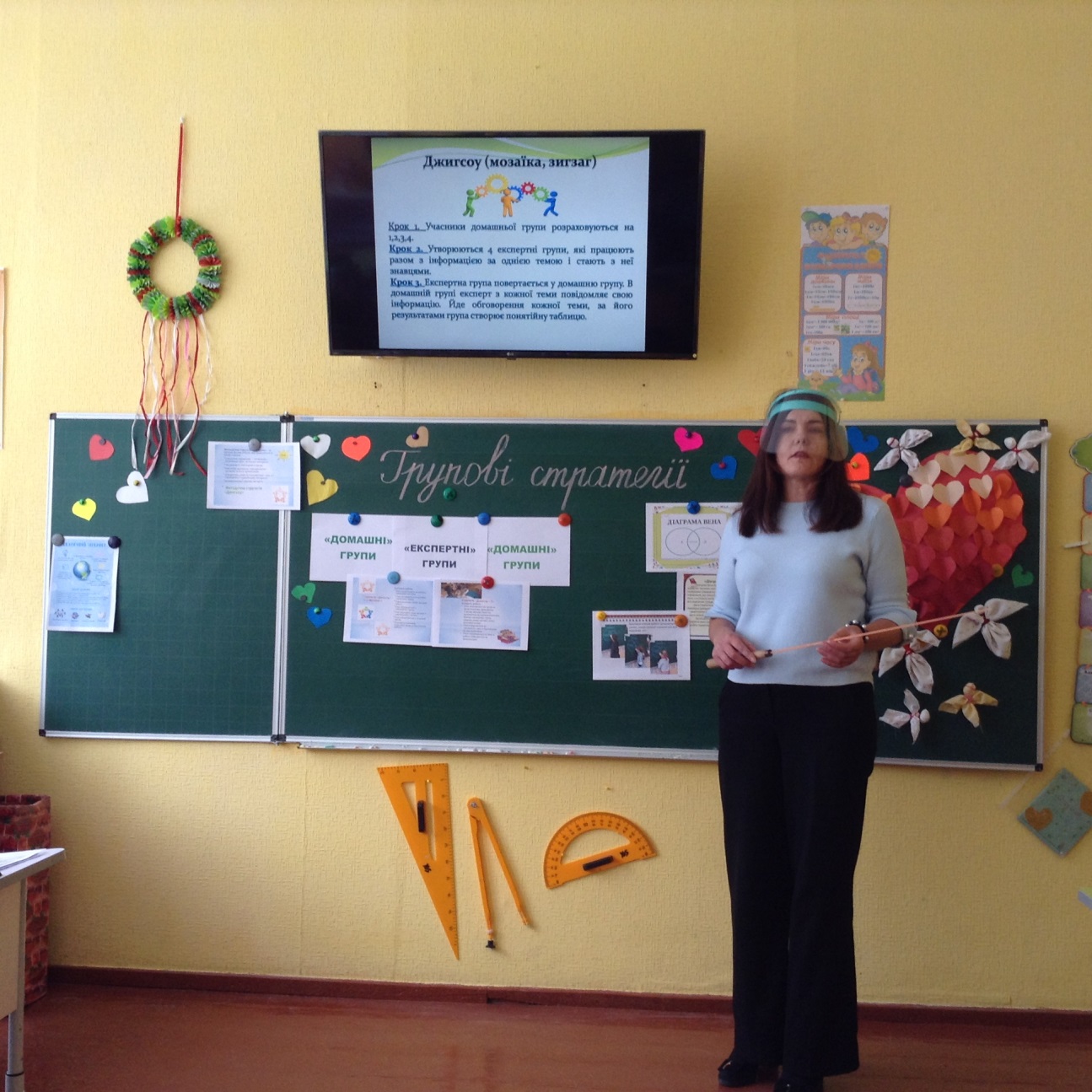 Г.В.Садловська  
вчитель початкових класів
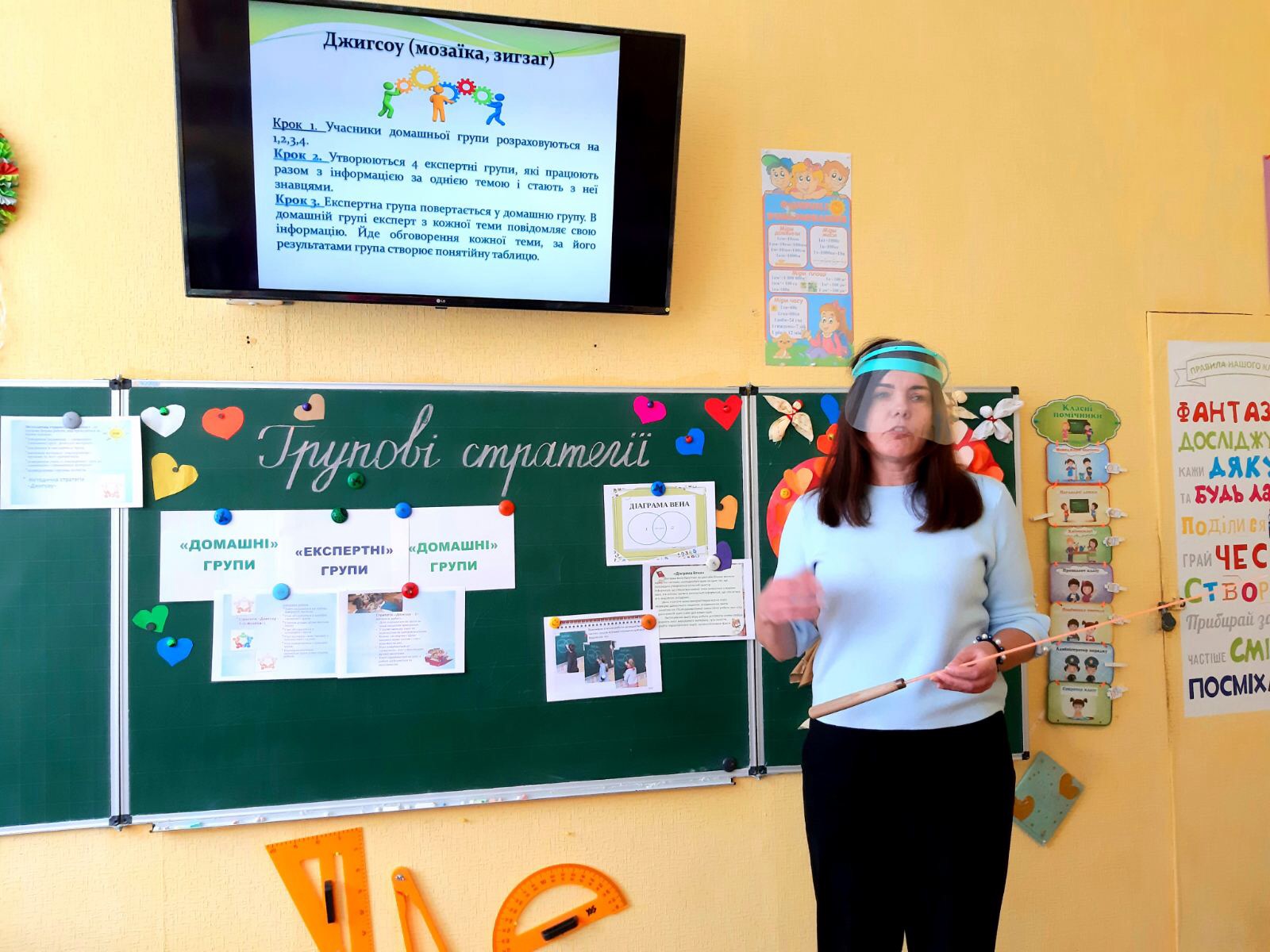 З досвіду застосування  на уроках  методу Джиргоу
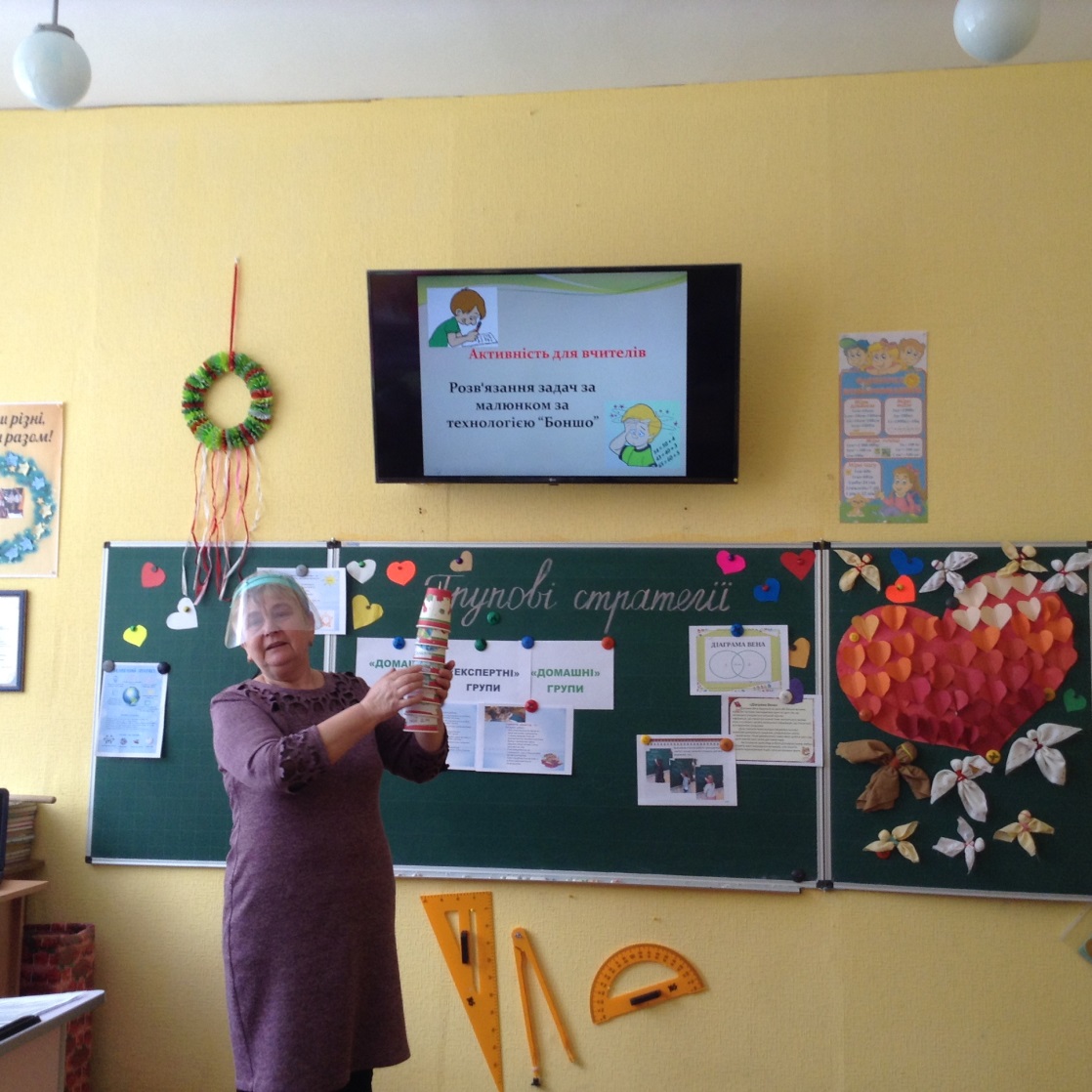 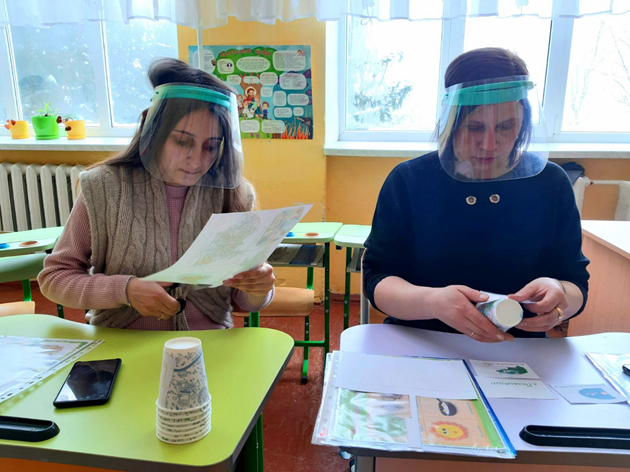 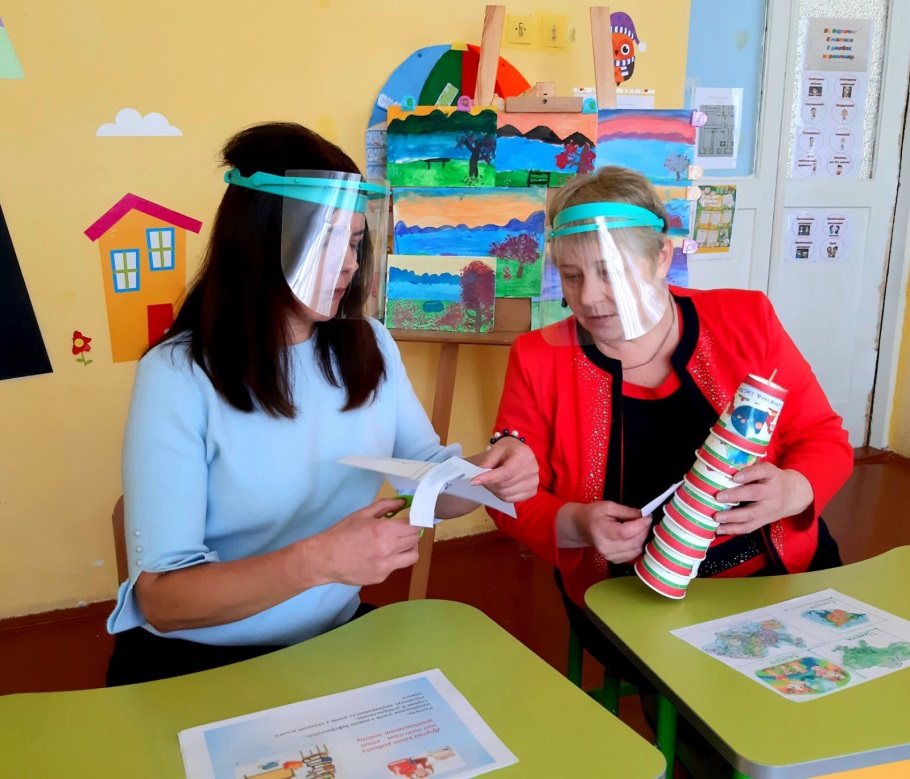 О.Г.Скуба навчає,як використовувати технологію «Боншо»
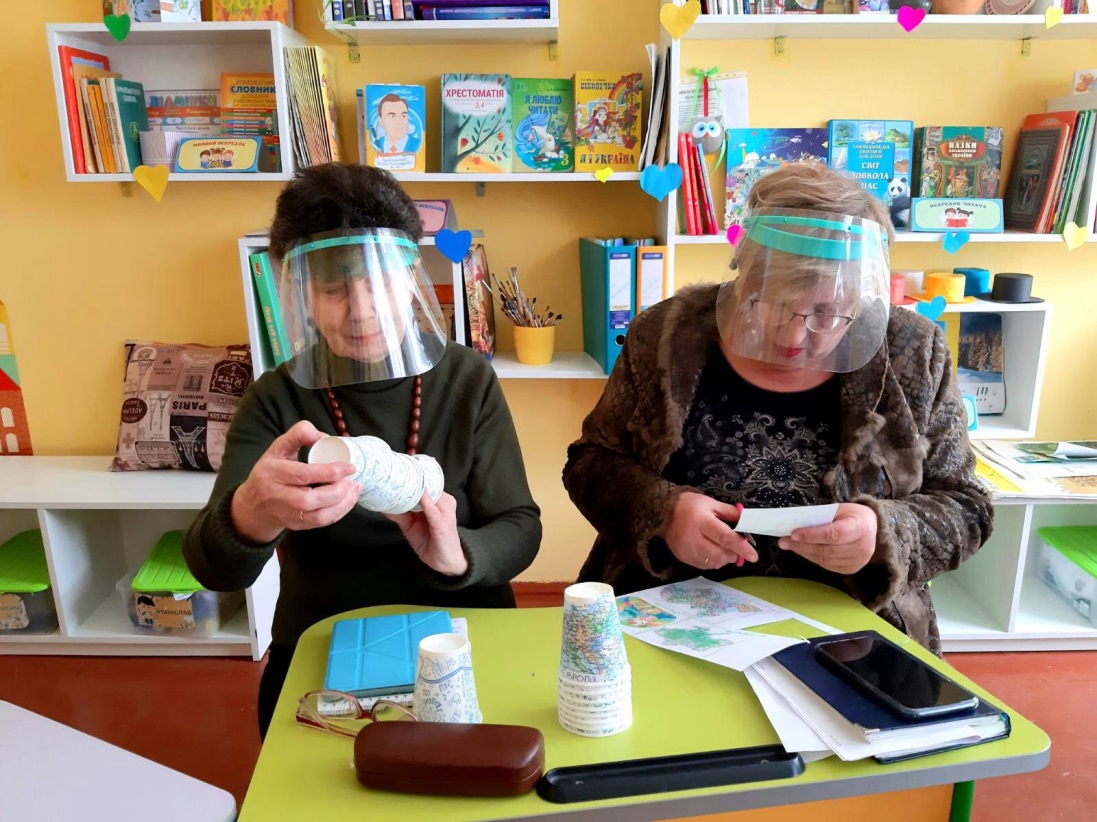 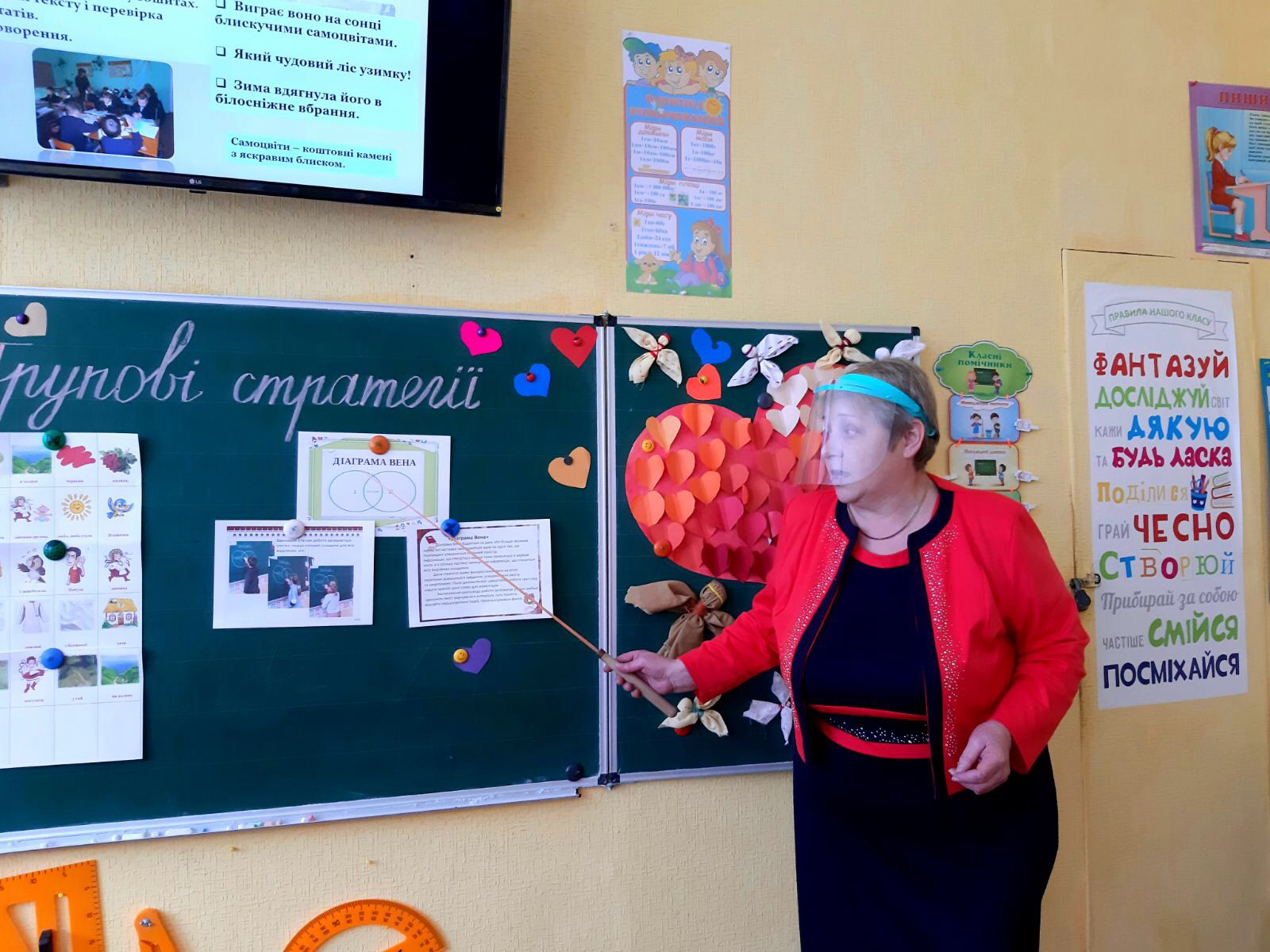 Діаграма Вена на уроках і в позакласній роботі
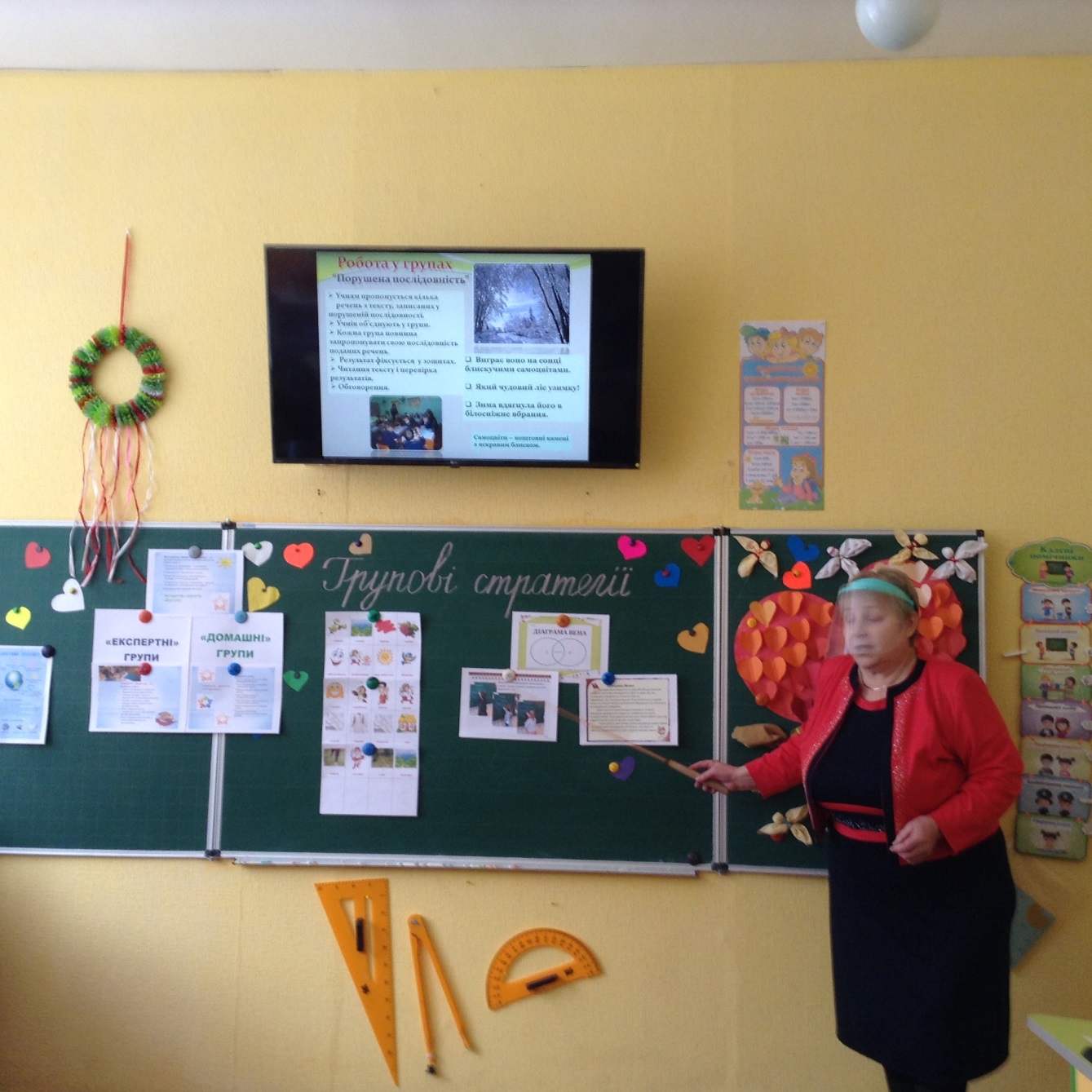 Л.В.Гук ,вчитель 1 класу
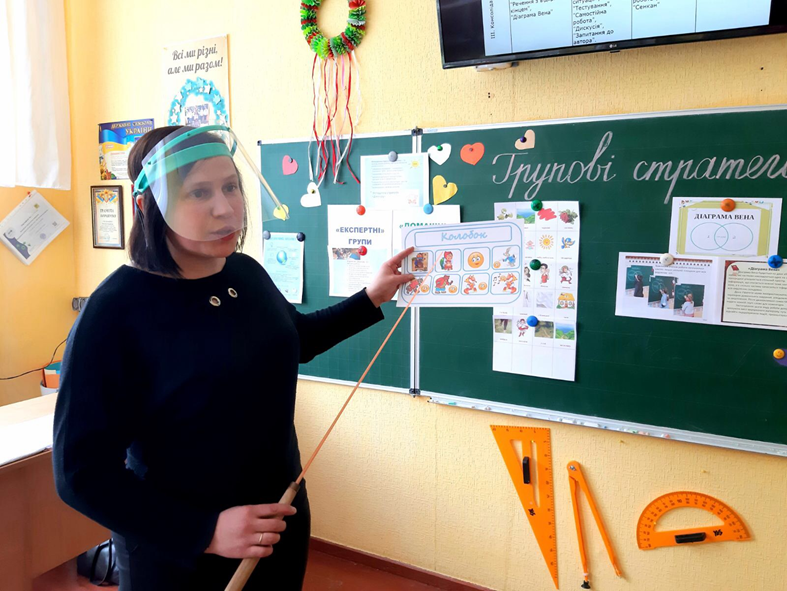 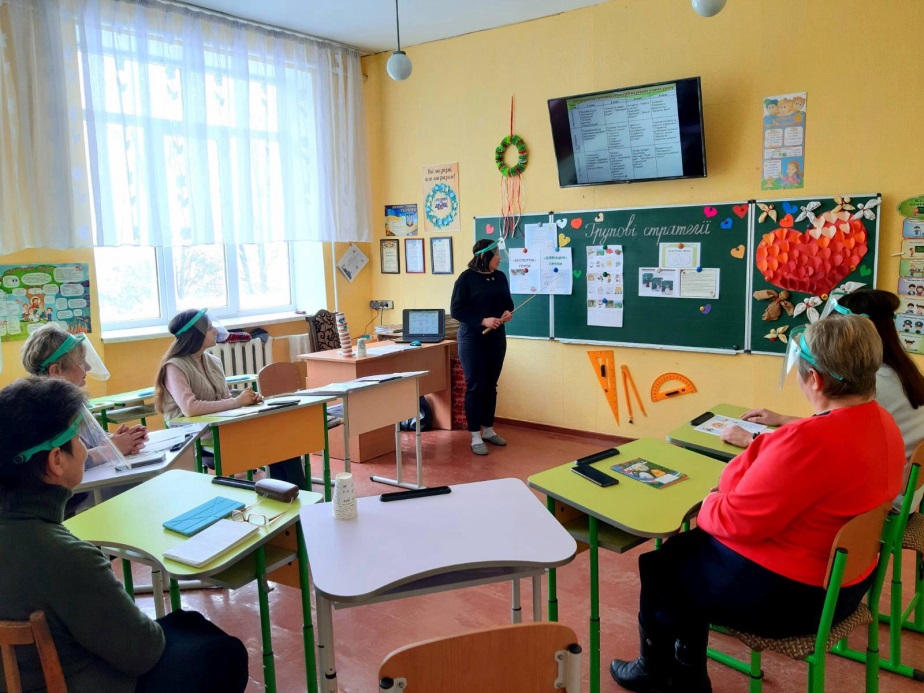 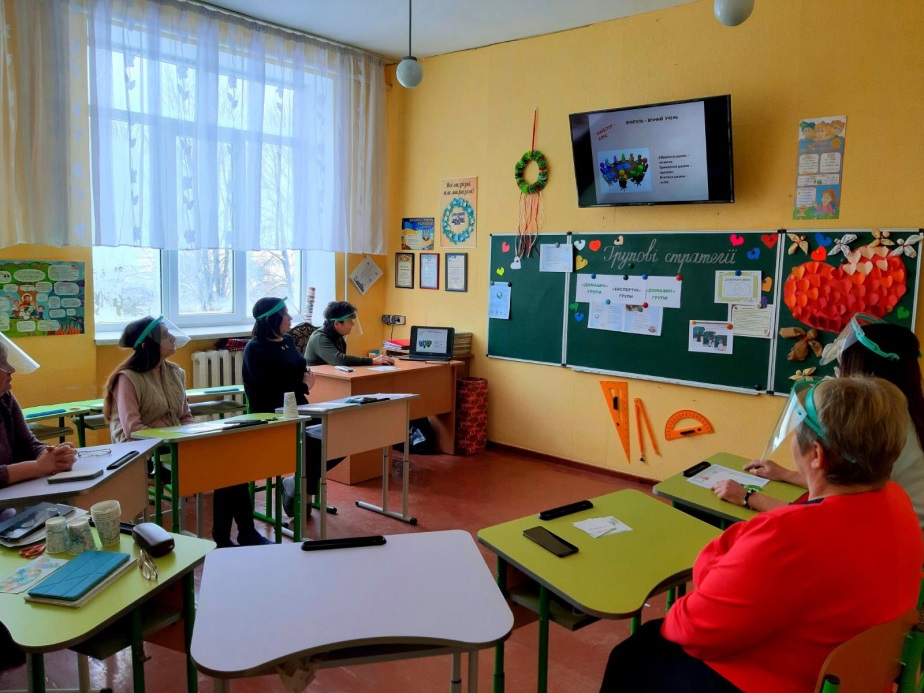 У дошкільному підрозділі Леся Михайлівна використовує мнемотаблиці для вивчення
віршів та переказування казок
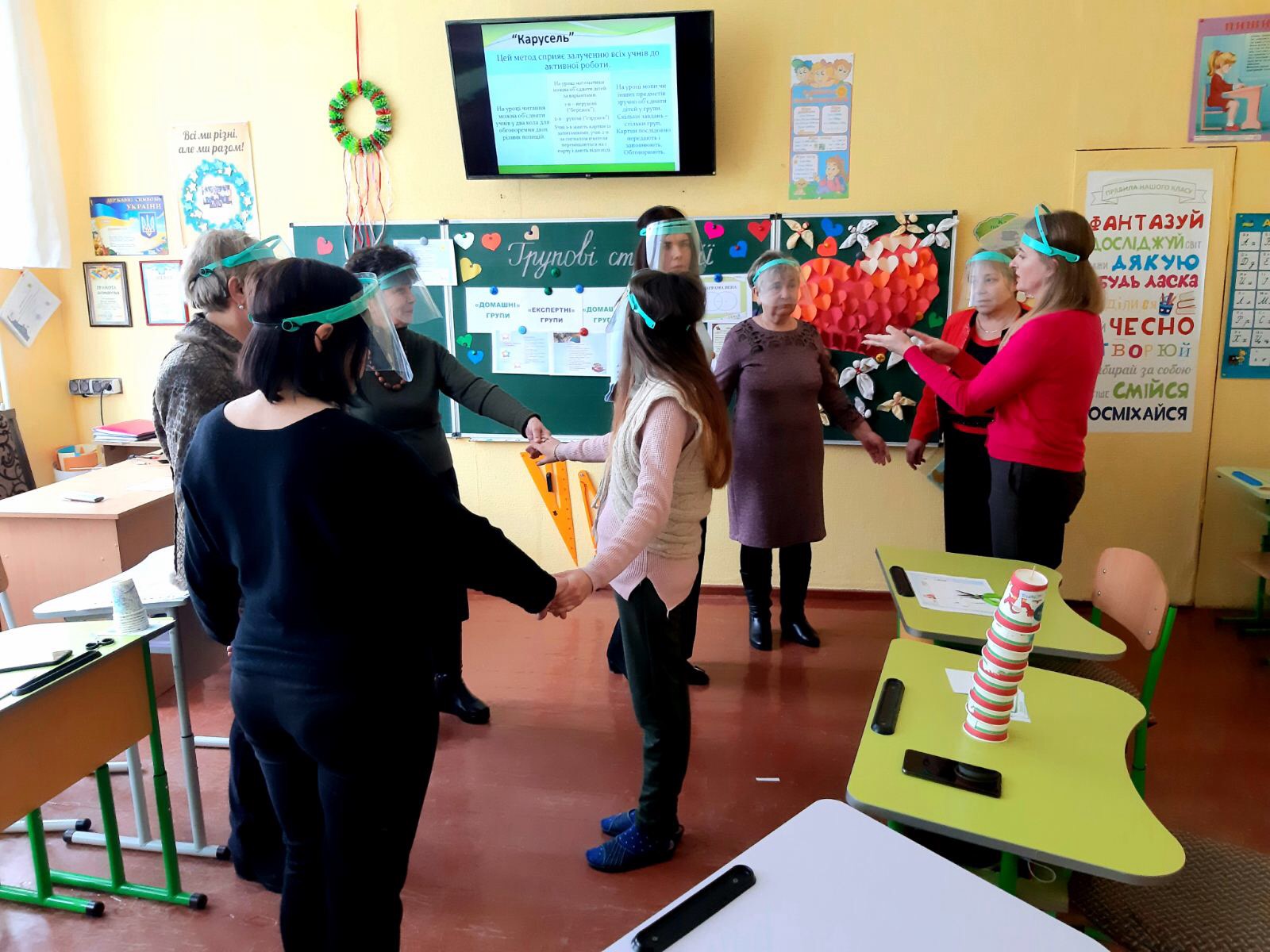 Вчилися у 
Наталії Стельмащук
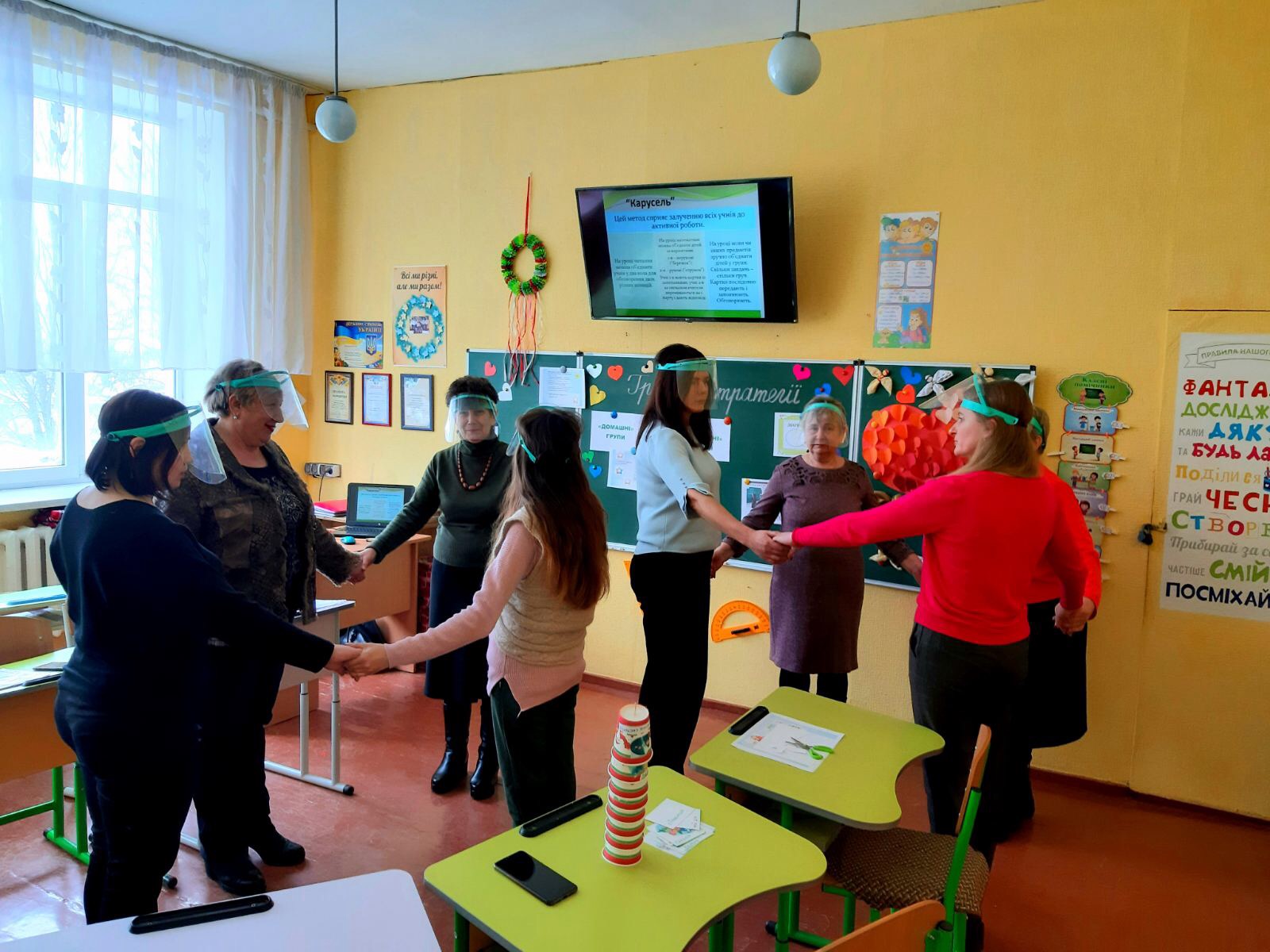 Метод «Карусель».
Доступно,легко,цікаво.
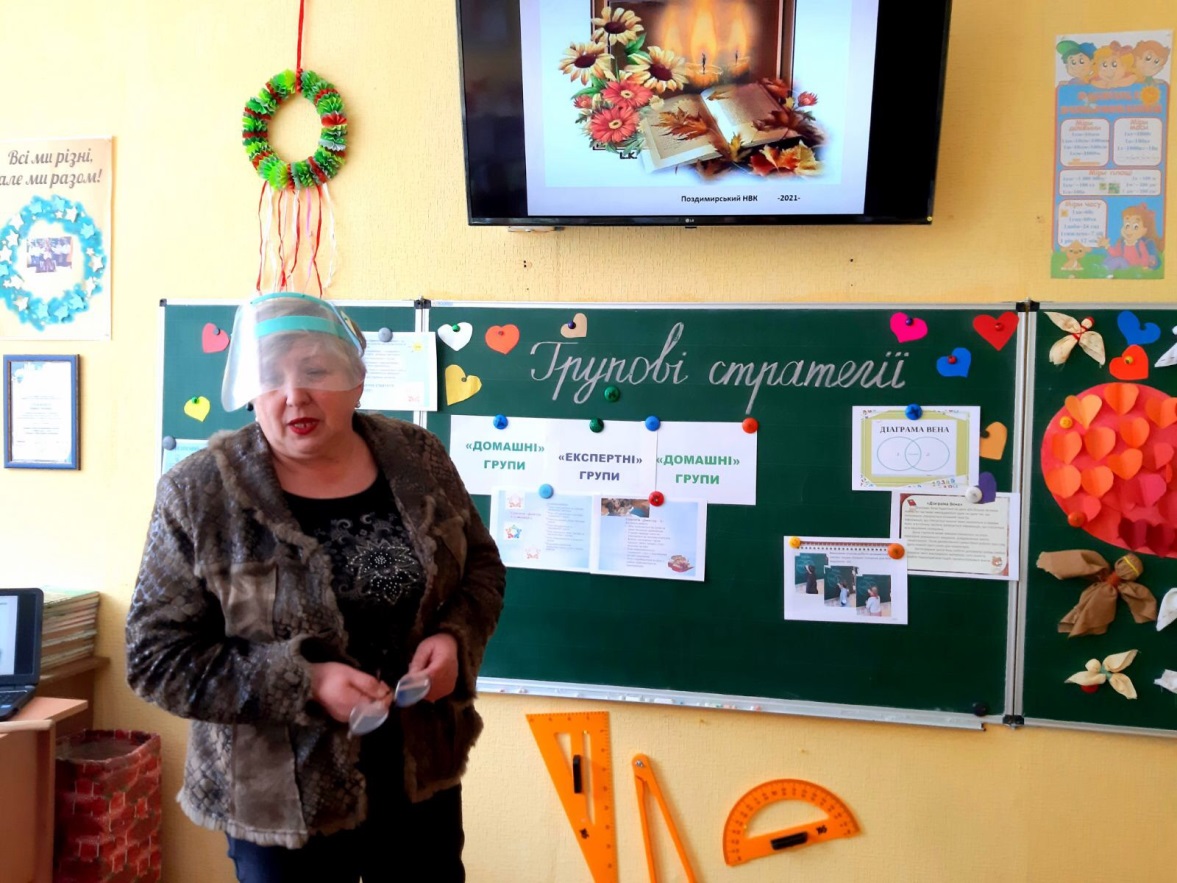 Директор школи ,Горбай Л.В.,підвела підсумки спільного навчання у ШМО
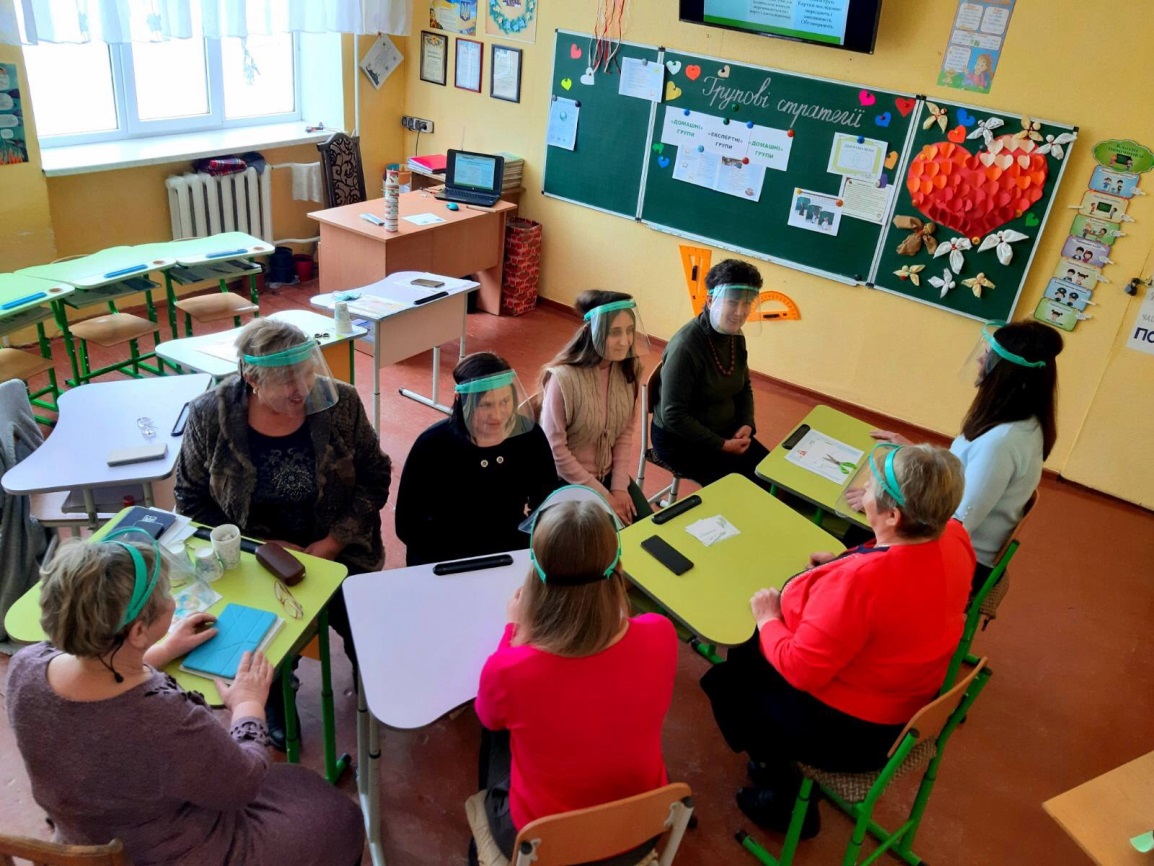 Вчитися разом ,вчитися щодня – бажання  педагогів Поздимирського НВК
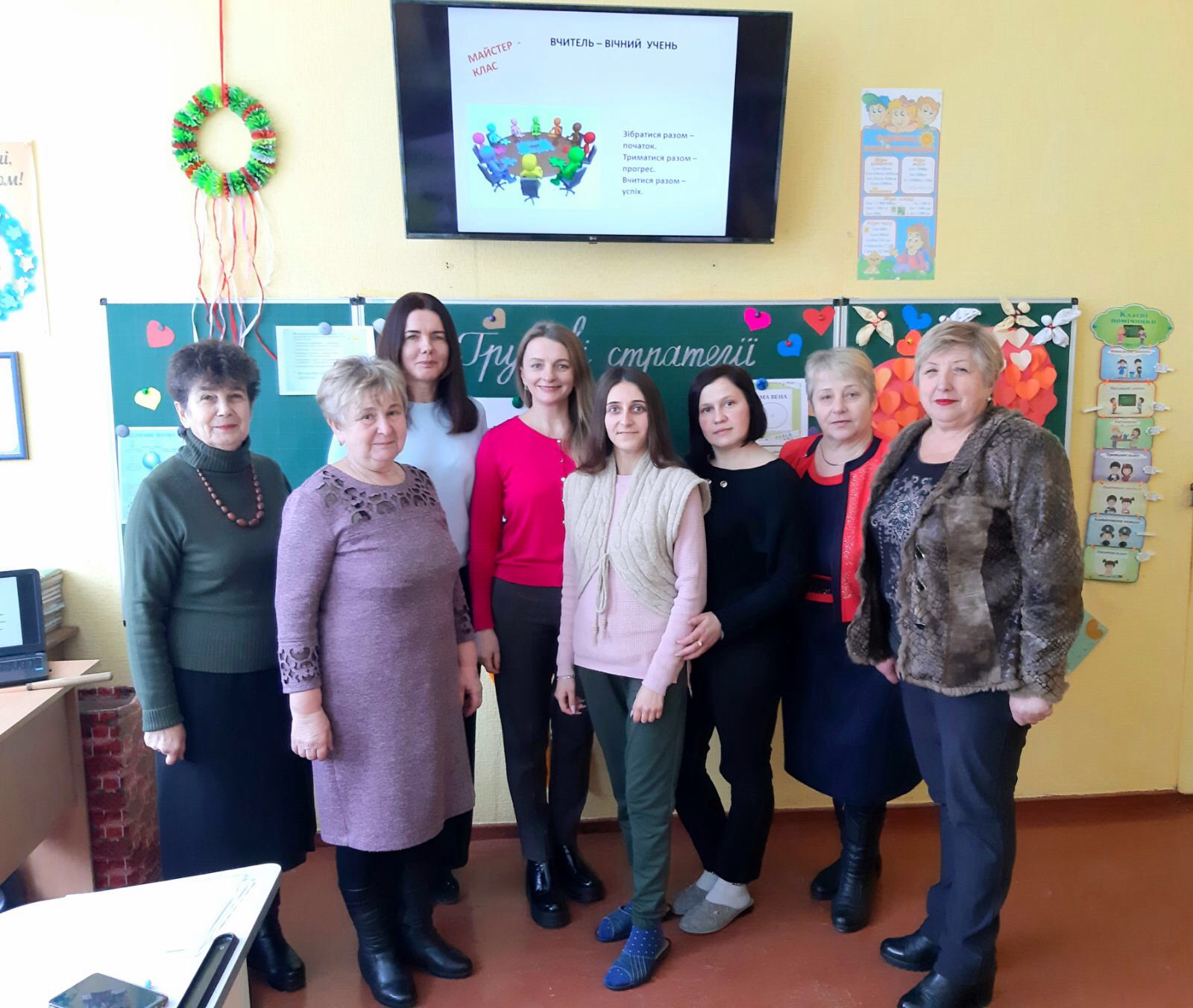